Purchase my nonfiction labels here! 
All you need to do is purchase cardboard or plastic magazine files. There are some sample sizes on the next few slides so you can try them.

Options Included: Whole number Dewey, Extended number Dewey, and no Dewey
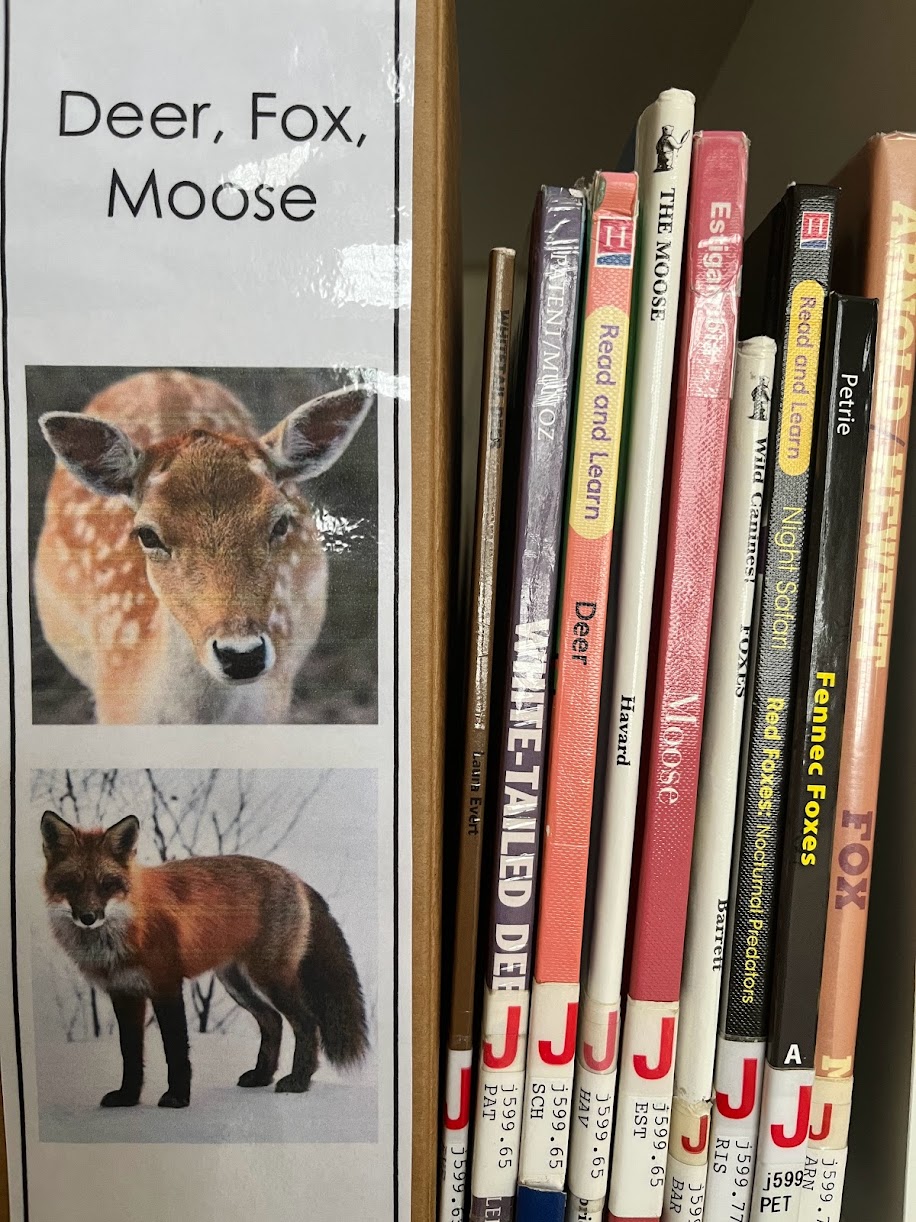 Weather
Space
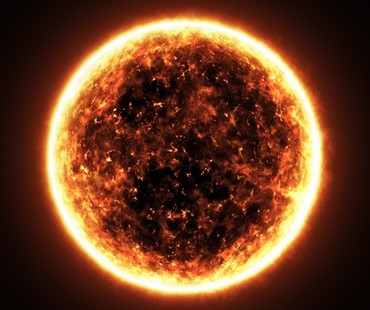 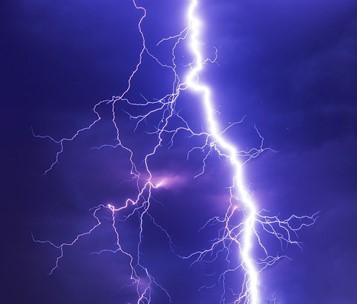 Science
Rocks and Minerals
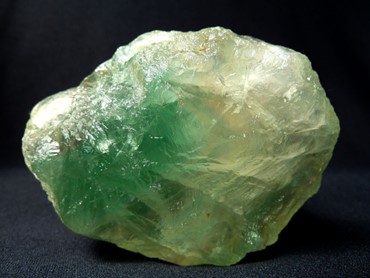 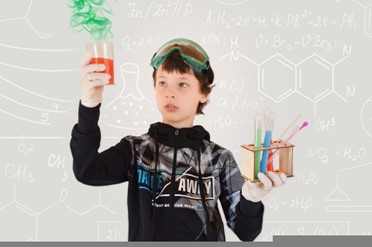 Biomes
Dinosaurs
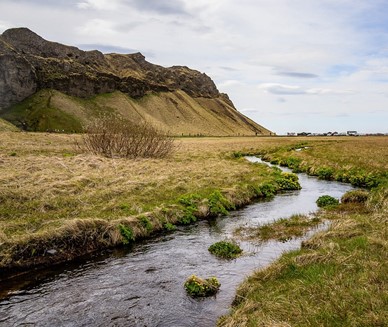 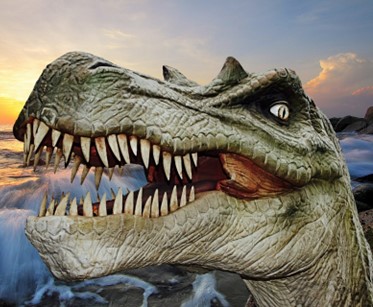 Animals
Plants
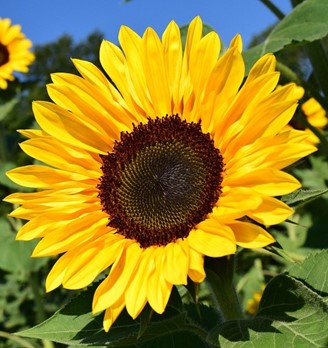 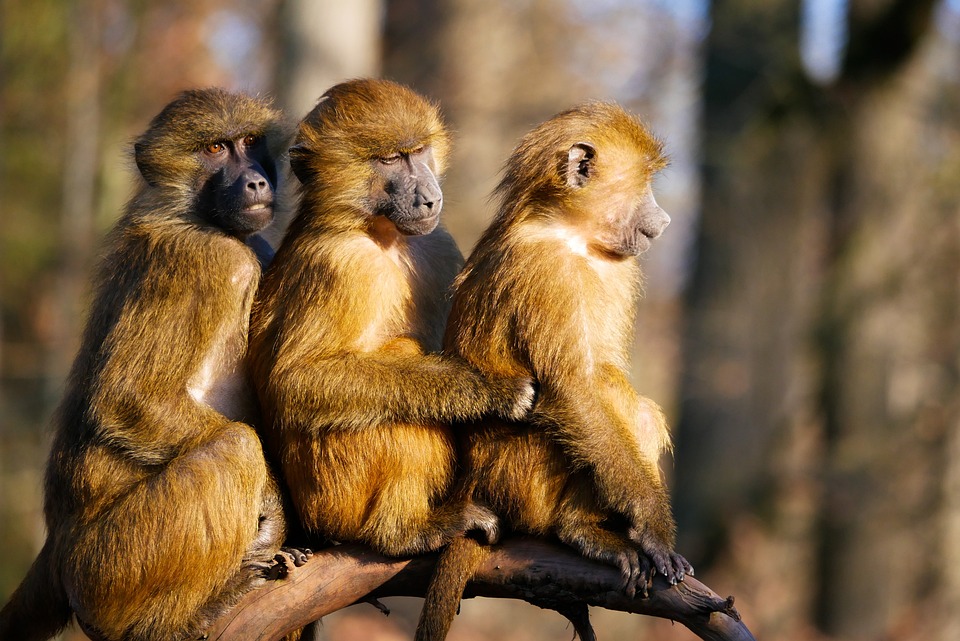 Community Jobs
Military
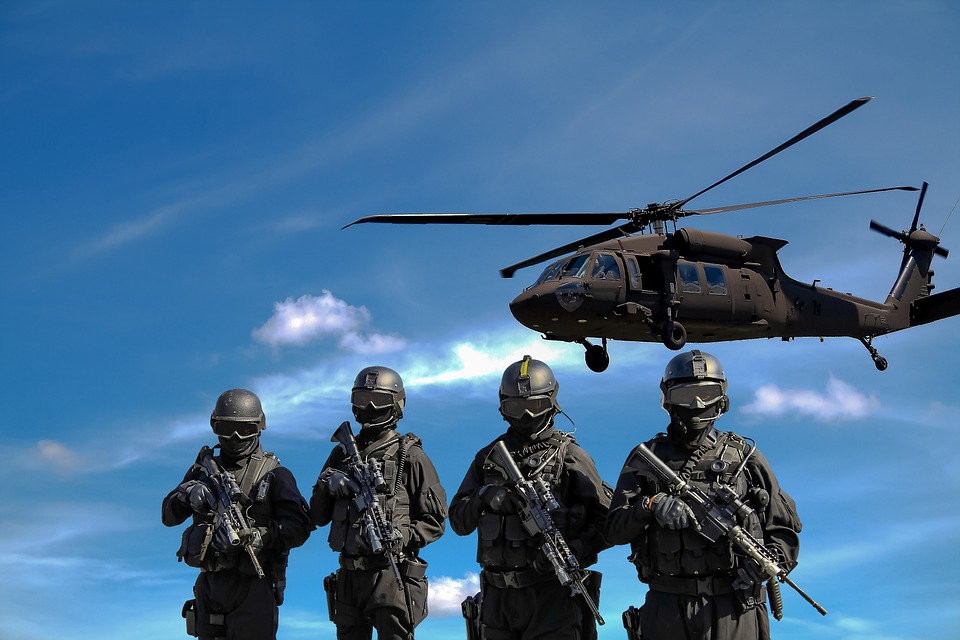 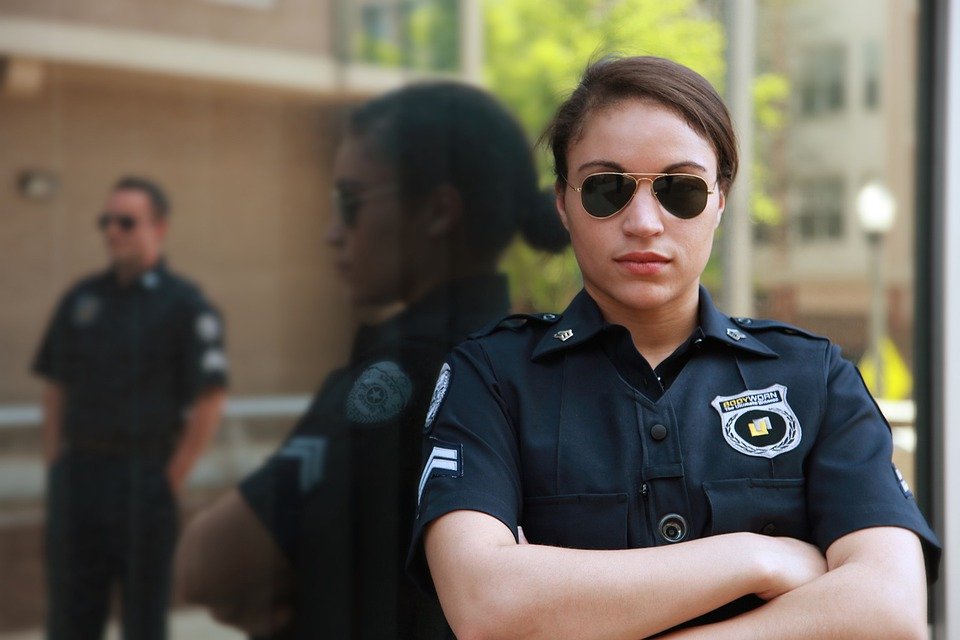 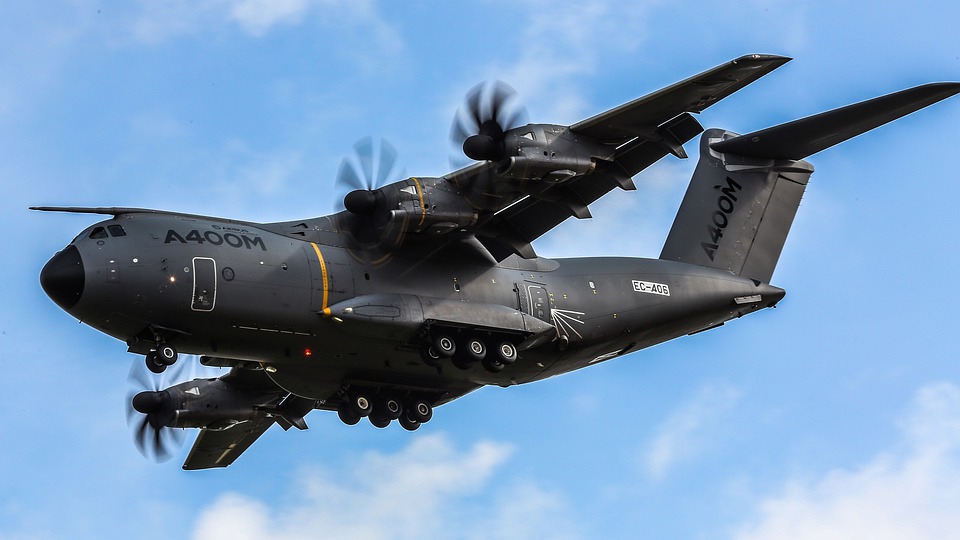 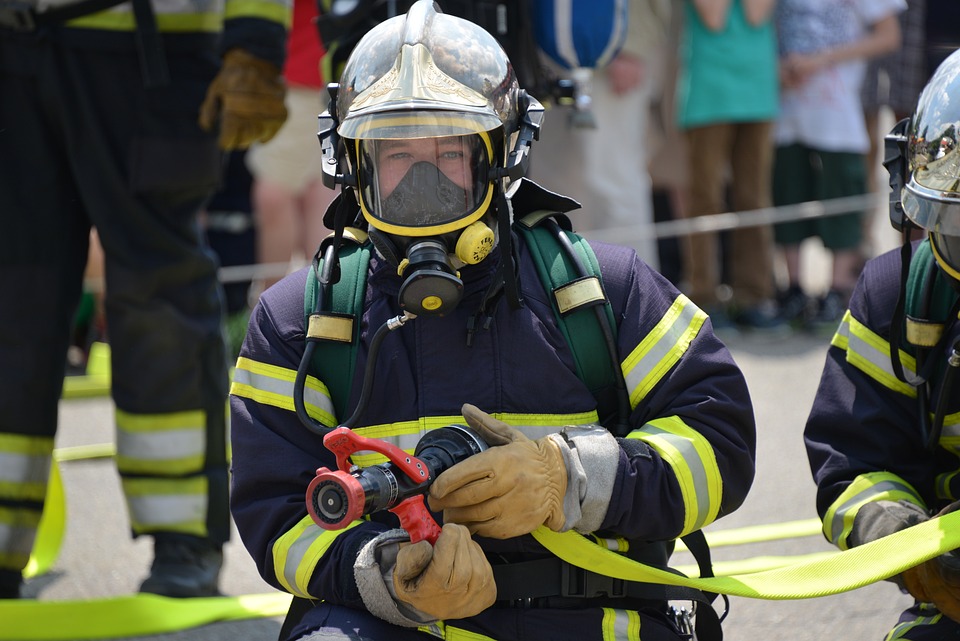 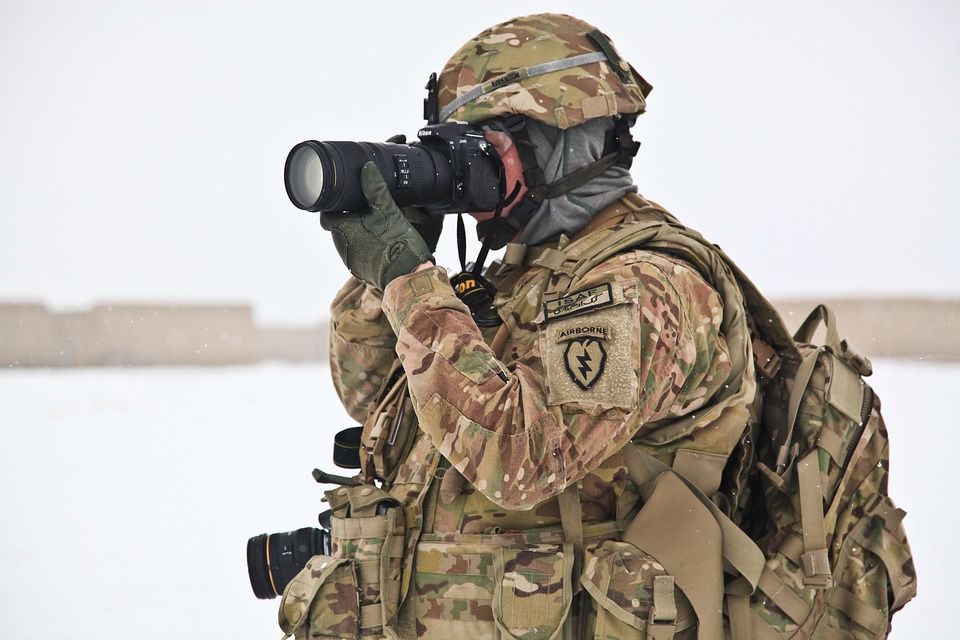 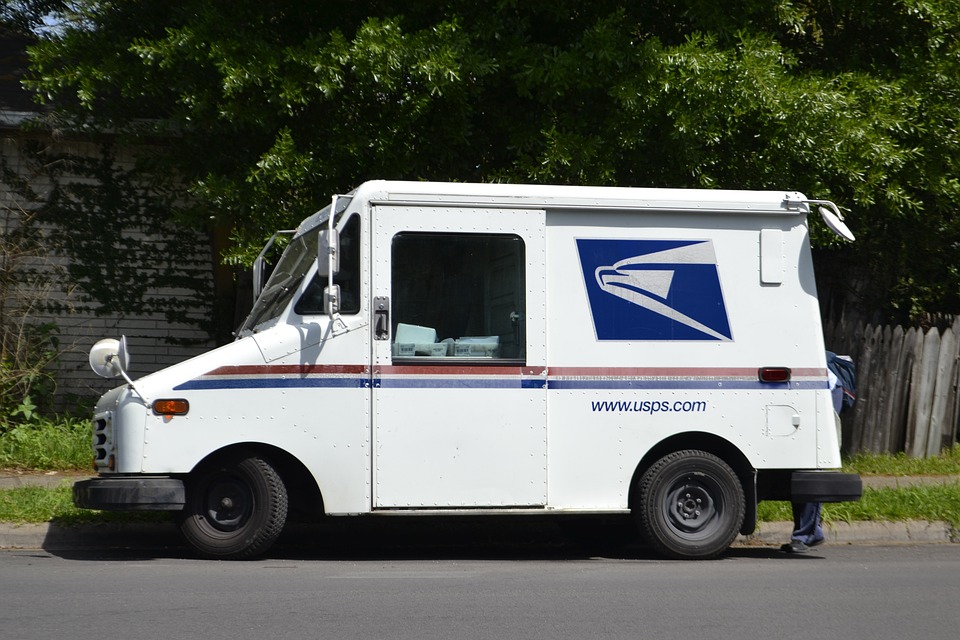 Military
Community Jobs
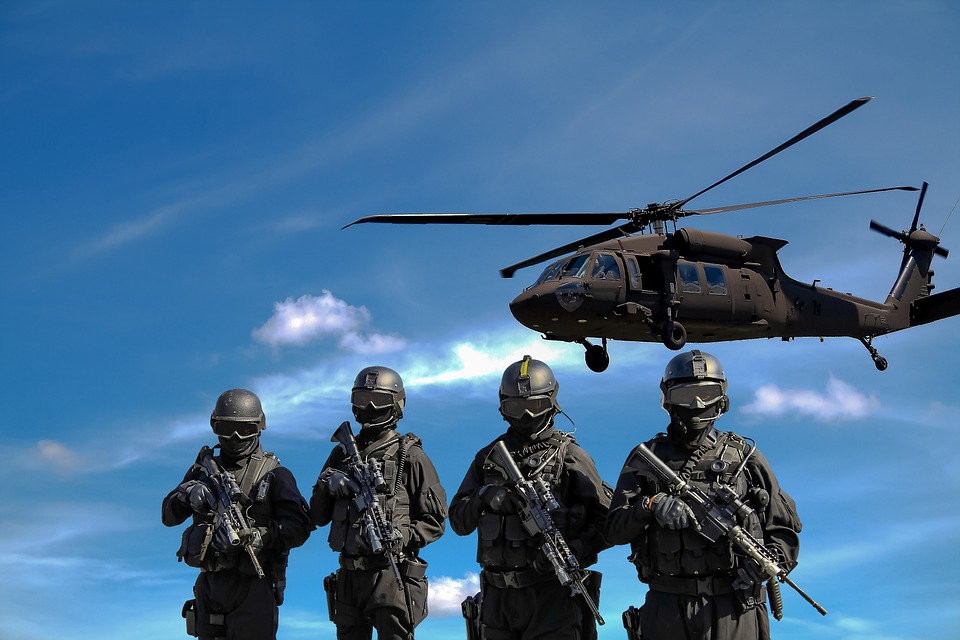 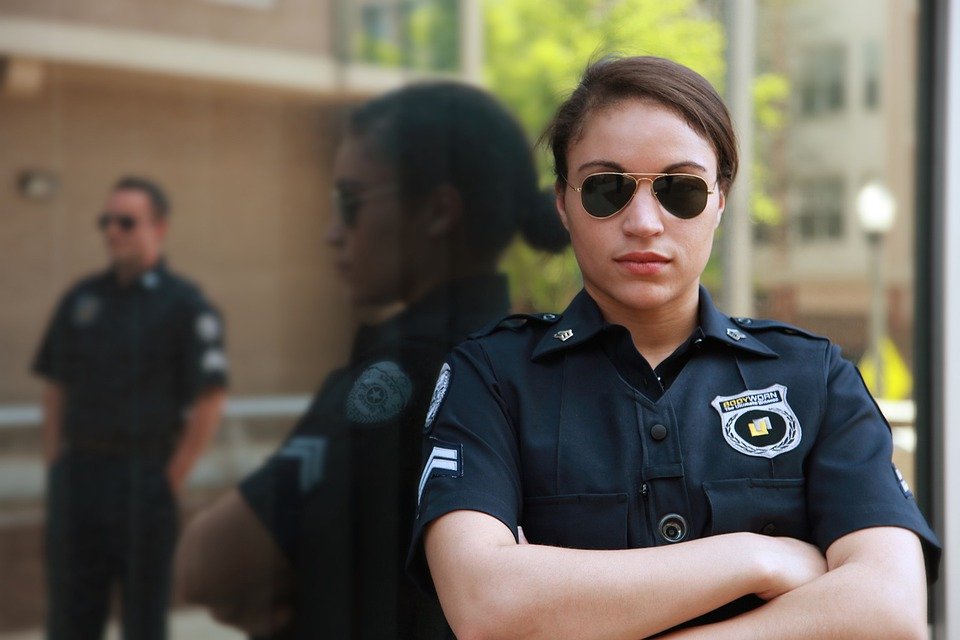 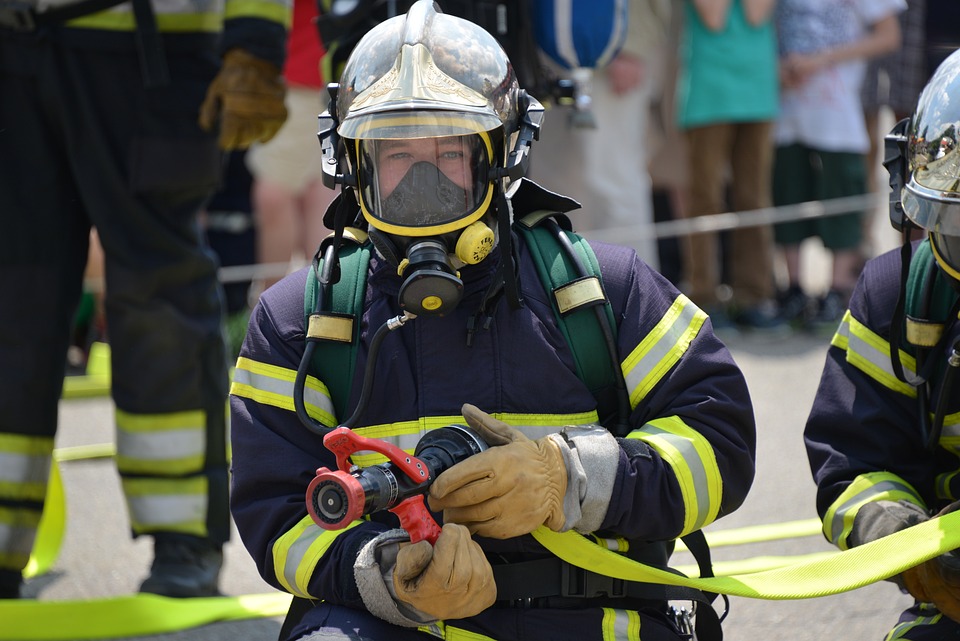 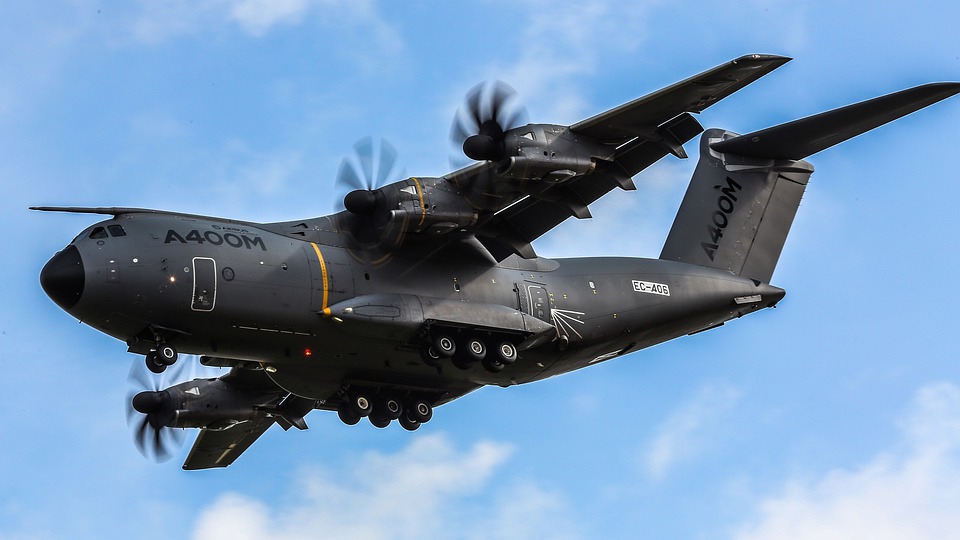 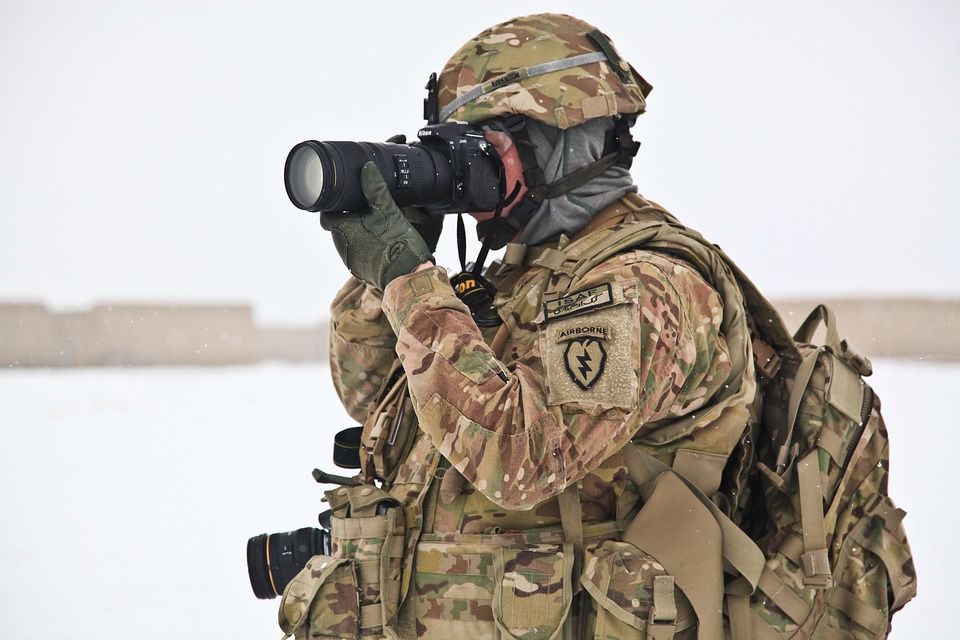 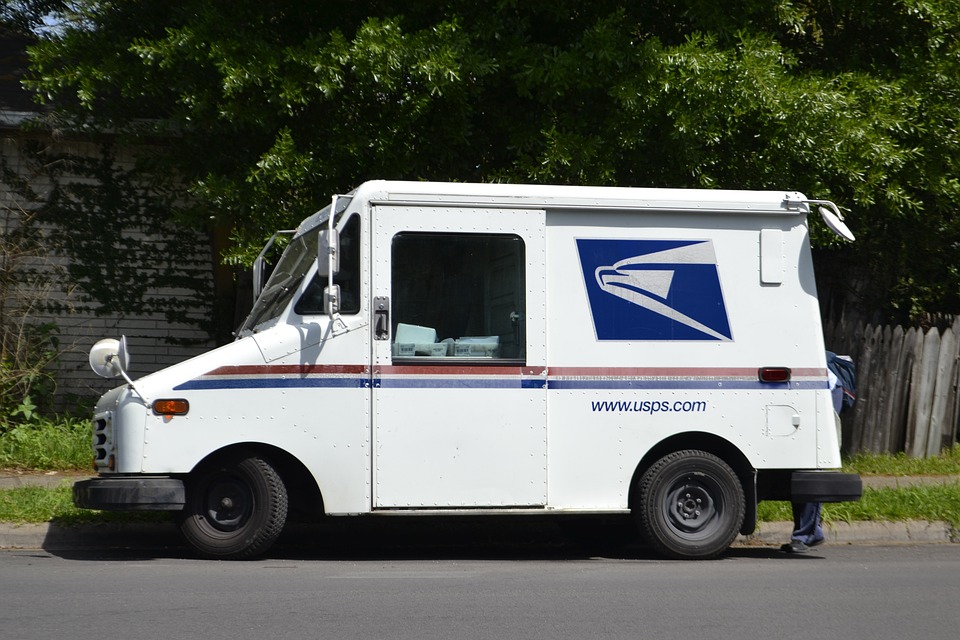